CSE 421
Divide and Conquer / Median

Yin Tat Lee
1
Median
Selecting k-th smallest
An Idea
Can be computed in 
linear time
How to choose w?
Assume all numbers are distinct for simplicity.
w
Assume all numbers are distinct for simplicity.
Asymptotic Running Time?
An Improved Idea
An Improved Idea
We can maintain each
set in an array
Weighted Interval Scheduling
b
e
h
Interval Scheduling
a
b
c
d
e
f
g
h
Time
0
1
2
3
4
5
6
7
8
9
10
11
11
Unweighted Interval Scheduling: Review
Recall: Greedy algorithm works if all weights are 1:
Consider jobs in ascending order of finishing time
Add job to a subset if it is compatible with prev added jobs.
Observation: Greedy ALG fails spectacularly if arbitrary weights are allowed:
weight = 1000
b
by finish
weight = 1
a
Time
0
1
2
3
4
5
6
7
8
9
10
11
weight = 1000
b
by weight
weight = 999
a1
a1
a1
a1
a1
a1
a1
a1
a1
a1
Time
0
1
2
3
4
5
6
7
8
9
10
11
12
Weighted Job Scheduling by Induction
This idea works for any Optimization problem.

For NP-hard problems there is no ordering to reduce # subproblems
Take best of the two
13
Sorting to Reduce Subproblems
14
Sorting to reduce Subproblems
Take best of the two
15
Weighted Job Scheduling by Induction
The most important part of a correct DP; It fixes IH
16
Algorithm
17
Recursive Algorithm Fails
5
4
3
1
2
3
2
2
1
3
4
2
1
1
0
1
0
5
1
0
18
Algorithm with Memoization
Memorization.  Compute and Store the solution of each sub-problem  in a cache the first time that you face it. lookup as needed.
19
Bottom up Dynamic Programming
You can also avoid recursion
recursion may be easier conceptually when you use induction
20
Example
j
p(j)
OPT(j)
0
0
1
3
0
1
2
4
0
2
3
1
0
3
4
3
1
4
5
4
0
5
6
3
2
6
7
2
3
7
8
4
5
8
0
1
2
3
4
5
6
7
8
9
10
11
Time
Example
j
p(j)
OPT(j)
0
0
1
3
0
1
3
2
4
0
2
3
1
0
3
4
3
1
4
5
4
0
5
6
3
2
6
7
2
3
7
8
4
5
8
0
1
2
3
4
5
6
7
8
9
10
11
Time
Example
j
p(j)
OPT(j)
0
0
1
3
0
1
3
2
4
0
2
4
3
1
0
3
4
3
1
4
5
4
0
5
6
3
2
6
7
2
3
7
8
4
5
8
0
1
2
3
4
5
6
7
8
9
10
11
Time
[Speaker Notes: The red rows. One is the previous row…One is the row in p(j)...]
Example
j
p(j)
OPT(j)
0
0
1
3
0
1
3
2
4
0
2
4
3
1
0
3
4
4
3
1
4
5
4
0
5
6
3
2
6
7
2
3
7
8
4
5
8
0
1
2
3
4
5
6
7
8
9
10
11
Time
Example
j
p(j)
OPT(j)
0
0
1
3
0
1
3
2
4
0
2
4
3
1
0
3
4
4
3
1
4
6
5
4
0
5
6
3
2
6
7
2
3
7
8
4
5
8
0
1
2
3
4
5
6
7
8
9
10
11
Time
Example
j
p(j)
OPT(j)
0
0
1
3
0
1
3
2
4
0
2
4
3
1
0
3
4
4
3
1
4
6
5
4
0
5
6
6
3
2
6
7
2
3
7
8
4
5
8
0
1
2
3
4
5
6
7
8
9
10
11
Time
Example
j
p(j)
OPT(j)
0
0
1
3
0
1
3
2
4
0
2
4
3
1
0
3
4
4
3
1
4
6
5
4
0
5
6
6
3
2
6
7
7
2
3
7
8
4
5
8
0
1
2
3
4
5
6
7
8
9
10
11
Time
Example
j
p(j)
OPT(j)
0
0
1
3
0
1
3
2
4
0
2
4
3
1
0
3
4
4
3
1
4
6
5
4
0
5
6
6
3
2
6
77
7
2
3
7
7
8
4
5
8
0
1
2
3
4
5
6
7
8
9
10
11
Time
Example
j
p(j)
OPT(j)
0
0
1
3
0
1
3
2
4
0
2
4
3
1
0
3
4
4
3
1
4
6
5
4
0
5
6
6
3
2
6
7
7
2
3
7
7
8
4
5
8
10
0
1
2
3
4
5
6
7
8
9
10
11
Time
Example
j
p(j)
OPT(j)
0
0
1
3
0
1
3
2
4
0
2
4
3
1
0
3
4
4
3
1
4
6
5
4
0
5
6
6
3
2
6
7
7
2
3
7
7
8
4
5
8
10
0
1
2
3
4
5
6
7
8
9
10
11
Time
Dynamic Programming
Give a solution of a problem using smaller (overlapping) sub-problems where 
     the parameters of all sub-problems are determined in-advance


Useful when the same subproblems show up again and again in the solution.
Knapsack Problem
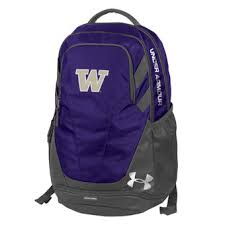 Knapsack Problem
Item
Value
Weight
1
1
1
W = 11
2
6
2
3
18
5
4
22
6
5
28
7
33
Dynamic Programming: First Attempt
34
Stronger DP (Strengthening Hypothesis)
Take best of the two
35
DP for Knapsack
Compute-OPT(i,w)
   if M[i,w] == empty 
     if (i==0)
       M[i,w]=0
     else if (wi > w)
       M[i,w]=Comp-OPT(i-1,w)
     else
       M[i,w]= max {Comp-OPT(i-1,w), vi + Comp-OPT(i-1,w-wi)}        
   return M[i, w]
recursive
for w = 0 to W
   M[0, w] = 0
for i = 1 to n
   for w = 1 to W
      if (wi > w)
         M[i, w] = M[i-1, w]
      else
         M[i, w] = max {M[i-1, w], vi + M[i-1, w-wi ]}

return M[n, W]
Non-recursive
36
0
1
2
3
4
5
6
7
8
9
10
11

0
0
0
0
0
0
0
0
0
0
0
0
{ 1 }
0
{ 1, 2 }
0
{ 1, 2, 3 }
0
{ 1, 2, 3, 4 }
0
{ 1, 2, 3, 4, 5 }
0
Item
Value
Weight
1
1
1
2
6
2
3
18
5
4
22
6
5
28
7
DP for Knapsack
W + 1
n + 1
W = 11
if (wi > w)
  M[i, w] = M[i-1, w]
else
  M[i, w] = max {M[i-1, w], vi + M[i-1, w-wi ]}
37
0
1
2
3
4
5
6
7
8
9
10
11

0
0
0
0
0
0
0
0
0
0
0
0
{ 1 }
0
1
1
1
1
1
1
1
1
1
1
1
{ 1, 2 }
0
{ 1, 2, 3 }
0
{ 1, 2, 3, 4 }
0
{ 1, 2, 3, 4, 5 }
0
Item
Value
Weight
1
1
1
2
6
2
3
18
5
4
22
6
5
28
7
DP for Knapsack
W + 1
n + 1
W = 11
if (wi > w)
  M[i, w] = M[i-1, w]
else
  M[i, w] = max {M[i-1, w], vi + M[i-1, w-wi ]}
38
0
1
2
3
4
5
6
7
8
9
10
11

0
0
0
0
0
0
0
0
0
0
0
0
{ 1 }
0
1
1
1
1
1
1
1
1
1
1
1
{ 1, 2 }
0
1
6
{ 1, 2, 3 }
0
1
{ 1, 2, 3, 4 }
0
1
{ 1, 2, 3, 4, 5 }
0
1
Item
Value
Weight
1
1
1
2
6
2
3
18
5
4
22
6
5
28
7
DP for Knapsack
W + 1
7
n + 1
OPT:  { 4, 3 }
value = 22 + 18 = 40
W = 11
if (wi > w)
  M[i, w] = M[i-1, w]
else
  M[i, w] = max {M[i-1, w], vi + M[i-1, w-wi ]}
39
[Speaker Notes: The greenbox, one up, one up and left by w_i.]
0
1
2
3
4
5
6
7
8
9
10
11

0
0
0
0
0
0
0
0
0
0
0
0
{ 1 }
0
1
1
1
1
1
1
1
1
1
1
1
{ 1, 2 }
0
1
6
7
7
7
7
7
7
7
7
7
{ 1, 2, 3 }
0
1
6
7
7
18
{ 1, 2, 3, 4 }
0
1
{ 1, 2, 3, 4, 5 }
0
1
Item
Value
Weight
1
1
1
2
6
2
3
18
5
4
22
6
5
28
7
DP for Knapsack
W + 1
n + 1
19
OPT:  { 4, 3 }
value = 22 + 18 = 40
W = 11
if (wi > w)
  M[i, w] = M[i-1, w]
else
  M[i, w] = max {M[i-1, w], vi + M[i-1, w-wi ]}
40
0
1
2
3
4
5
6
7
8
9
10
11

0
0
0
0
0
0
0
0
0
0
0
0
{ 1 }
0
1
1
1
1
1
1
1
1
1
1
1
{ 1, 2 }
0
1
6
7
7
7
7
7
7
7
7
7
{ 1, 2, 3 }
0
1
6
7
7
18
19
24
25
25
25
25
{ 1, 2, 3, 4 }
0
1
6
7
7
18
22
24
28
{ 1, 2, 3, 4, 5 }
0
1
Item
Value
Weight
1
1
1
2
6
2
3
18
5
4
22
6
5
28
7
DP for Knapsack
W + 1
n + 1
29
OPT:  { 4, 3 }
value = 22 + 18 = 40
W = 11
if (wi > w)
  M[i, w] = M[i-1, w]
else
  M[i, w] = max {M[i-1, w], vi + M[i-1, w-wi ]}
41
0
1
2
3
4
5
6
7
8
9
10
11

0
0
0
0
0
0
0
0
0
0
0
0
{ 1 }
0
1
1
1
1
1
1
1
1
1
1
1
{ 1, 2 }
0
1
6
7
7
7
7
7
7
7
7
7
{ 1, 2, 3 }
0
1
6
7
7
18
19
24
25
25
25
25
{ 1, 2, 3, 4 }
0
1
6
7
7
18
22
24
28
29
29
40
{ 1, 2, 3, 4, 5 }
0
1
6
7
7
18
22
28
29
34
34
40
Item
Value
Weight
1
1
1
2
6
2
3
18
5
4
22
6
5
28
7
DP for Knapsack
W + 1
n + 1
OPT:  { 4, 3 }
value = 22 + 18 = 40
W = 11
if (wi > w)
  M[i, w] = M[i-1, w]
else
  M[i, w] = max {M[i-1, w], vi + M[i-1, w-wi ]}
42
Knapsack Problem: Running Time
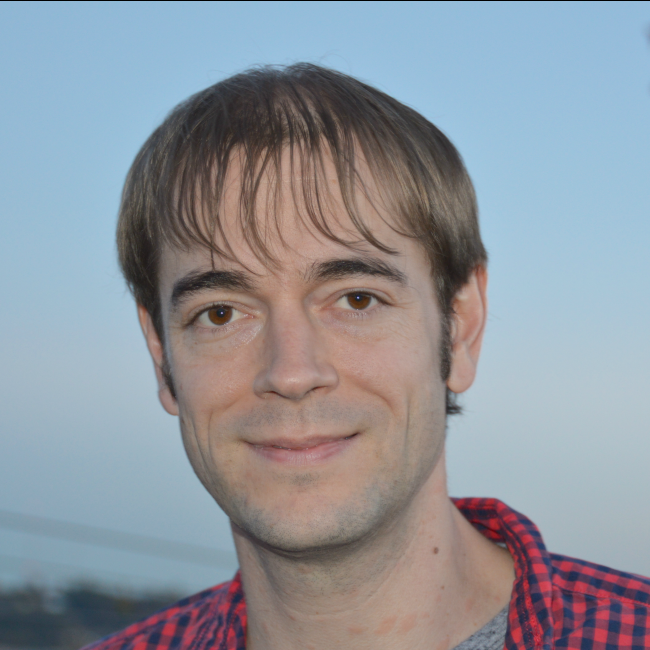 43
UW Expert in similar problems
DP Ideas so far
You may have to define an ordering to decrease #subproblems


You may have to strengthen DP, equivalently the induction, i.e., you have may have to carry more information to find the Optimum. 


This means that sometimes we may have to use two dimensional or three dimensional induction
44